Principal Component Analysis
Slides are adapted from Barnabas Poczos, and Aarti Singh
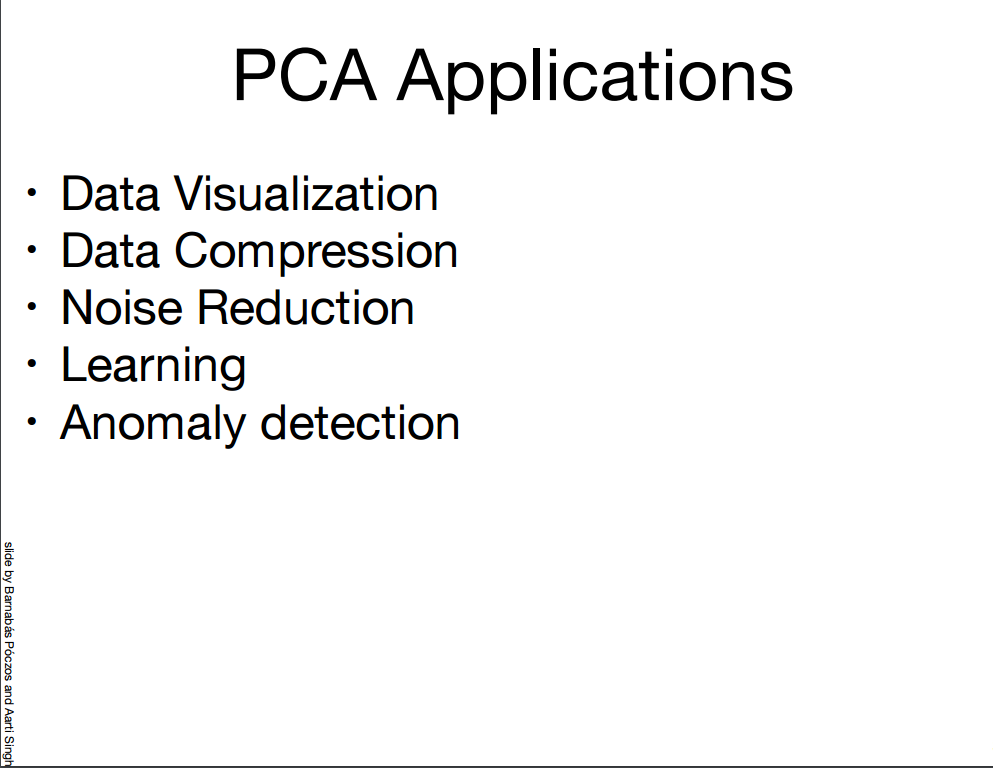 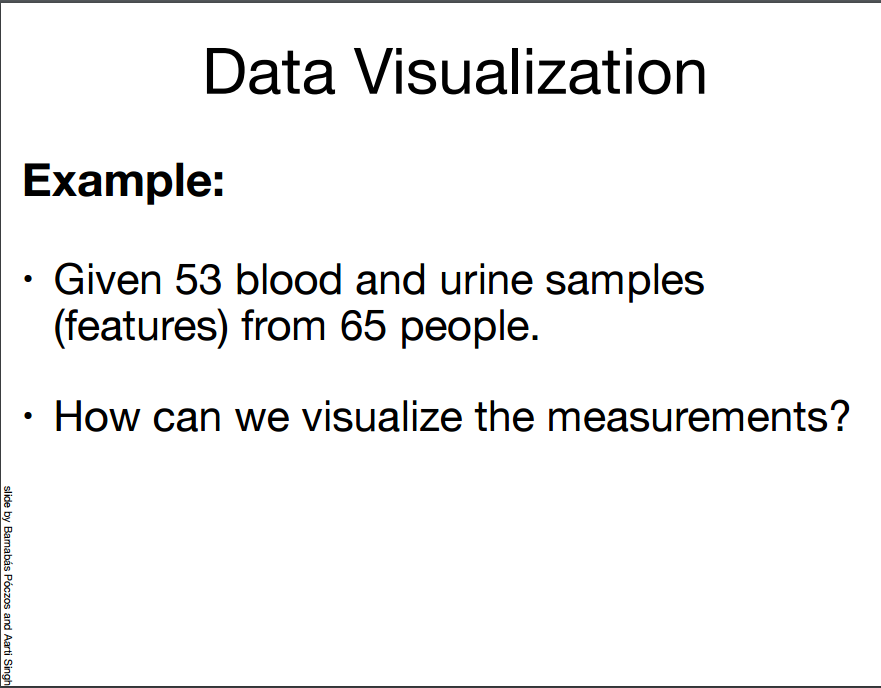 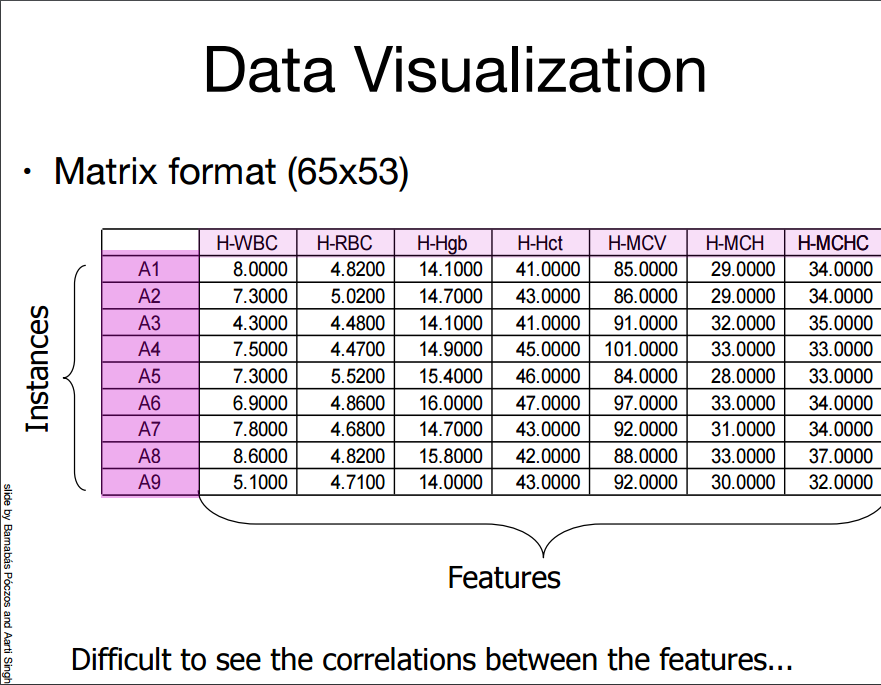 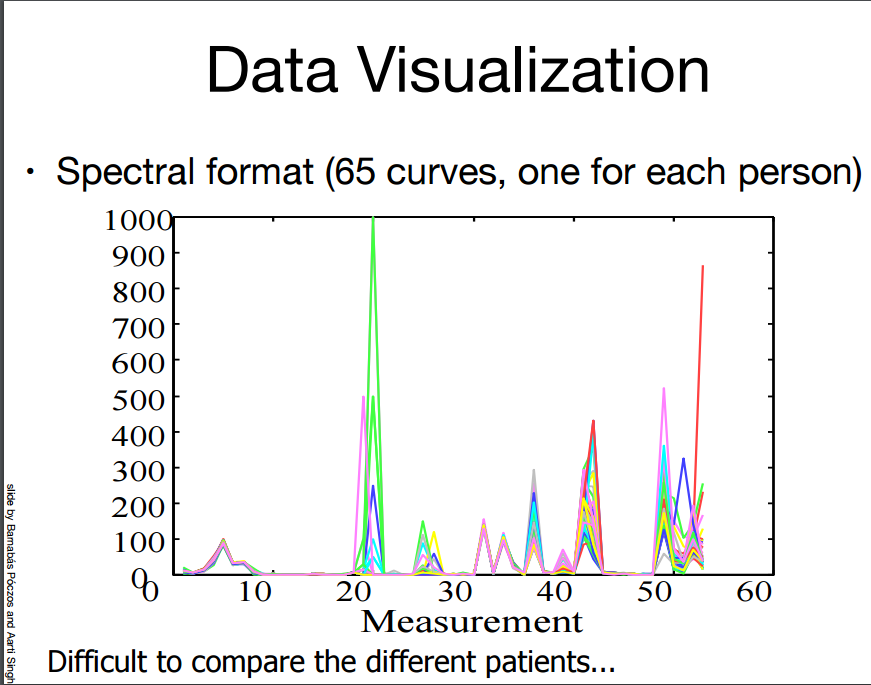 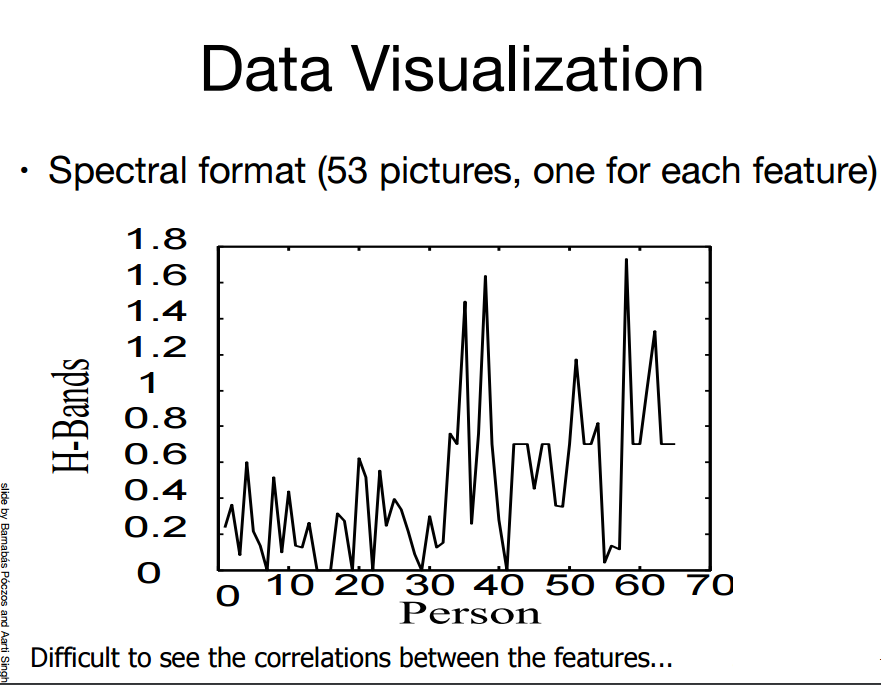 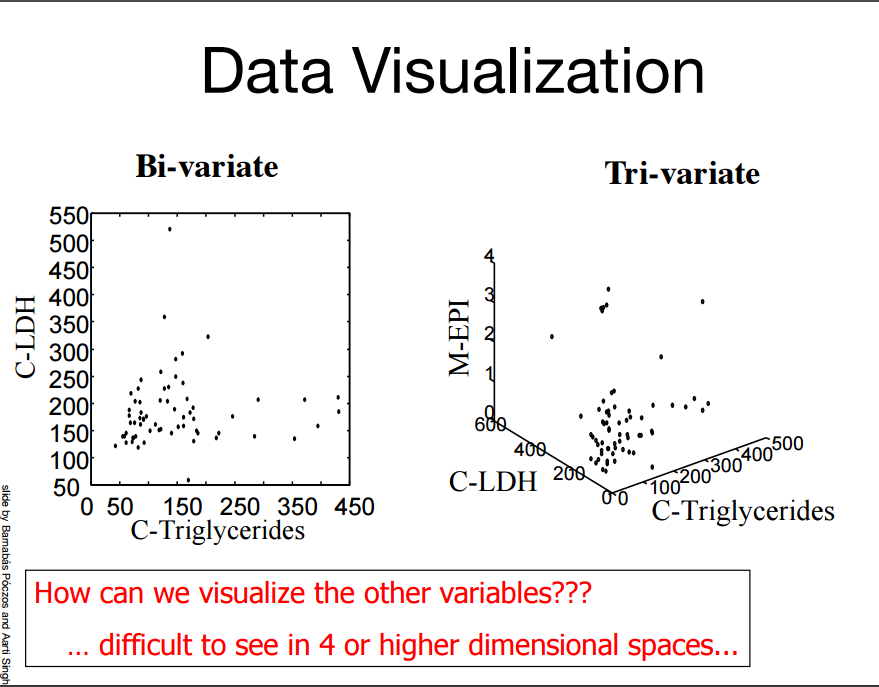 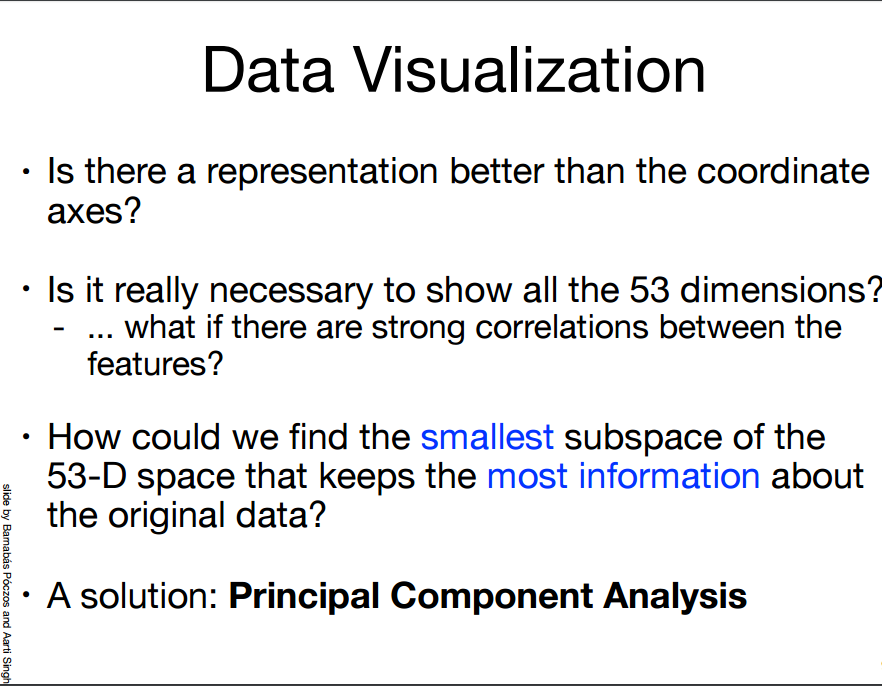 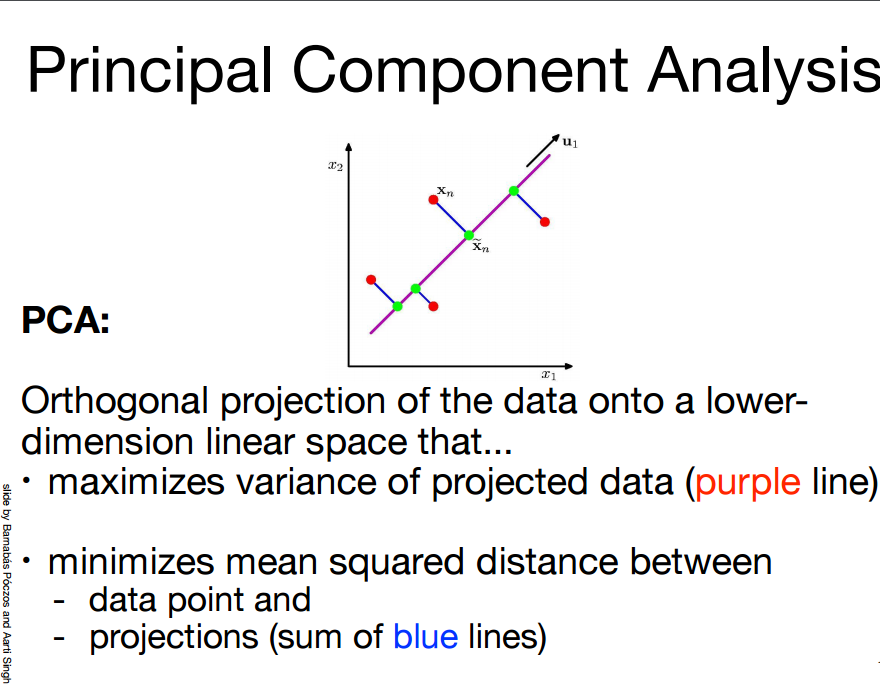 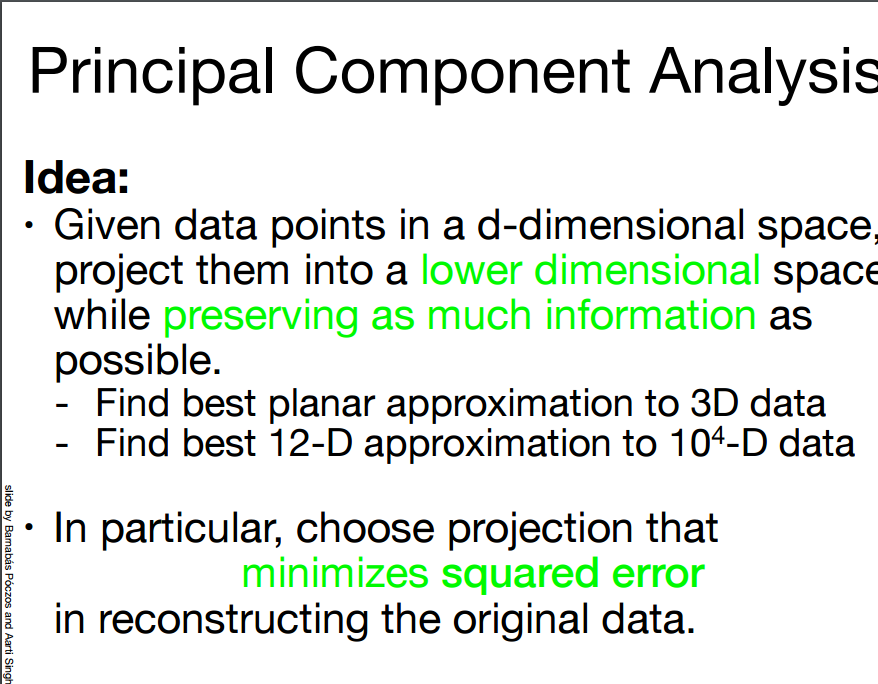 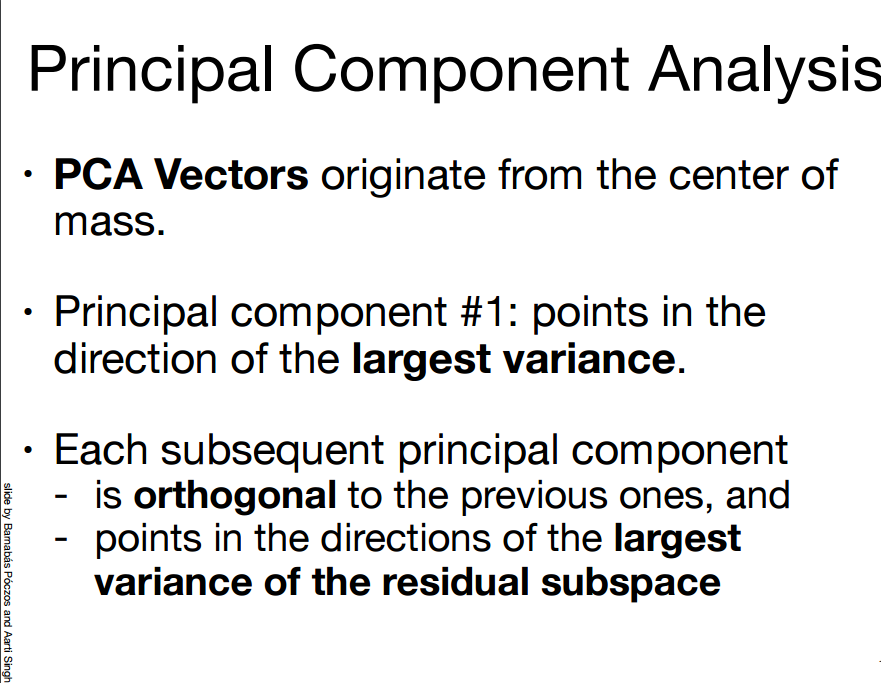 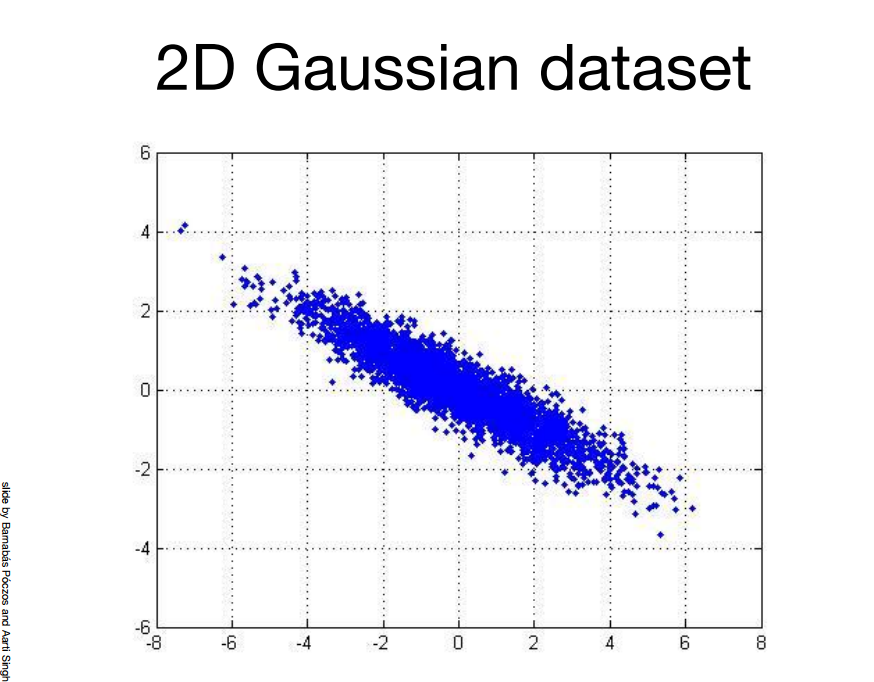 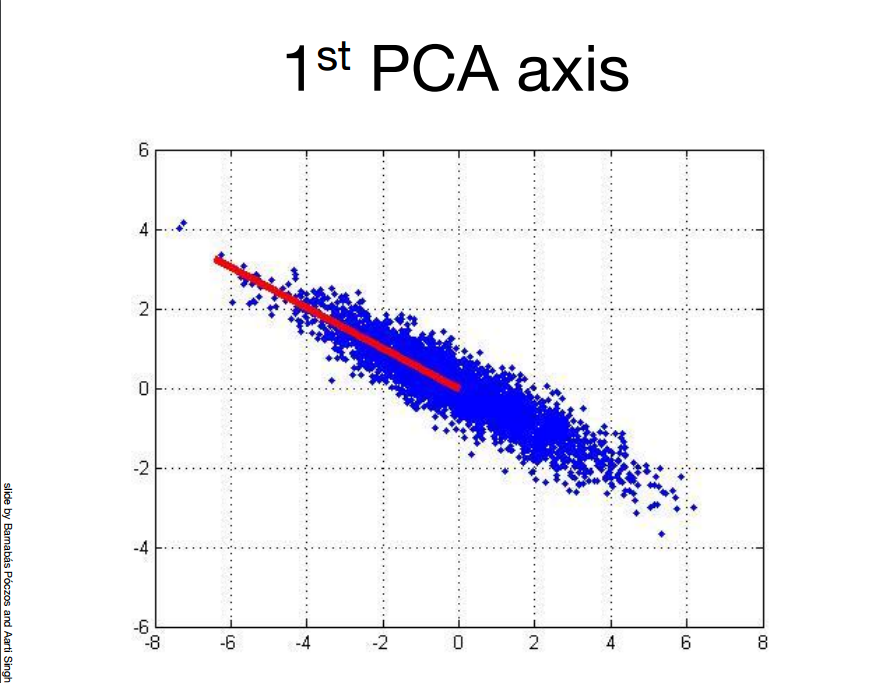 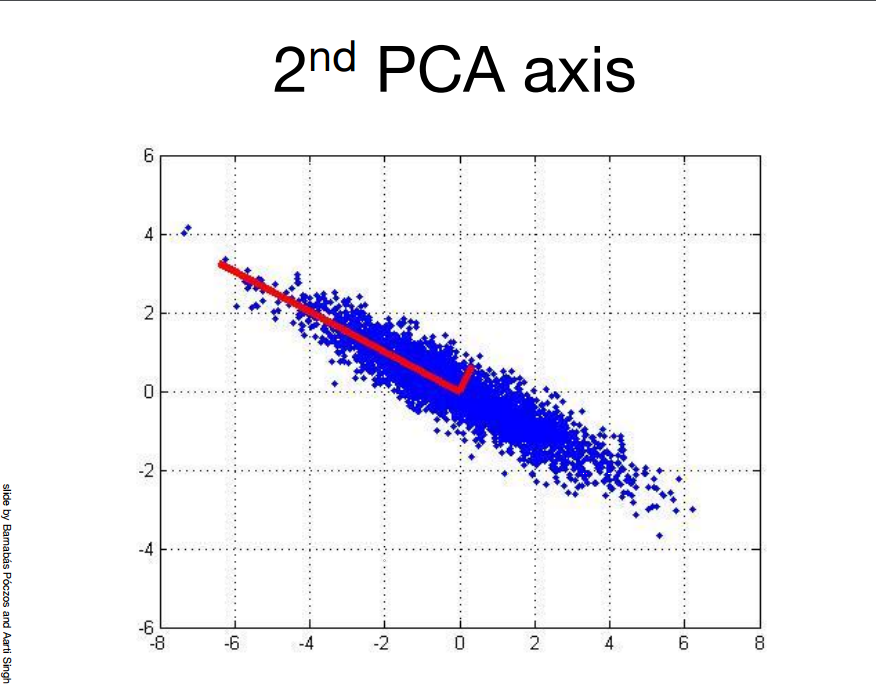 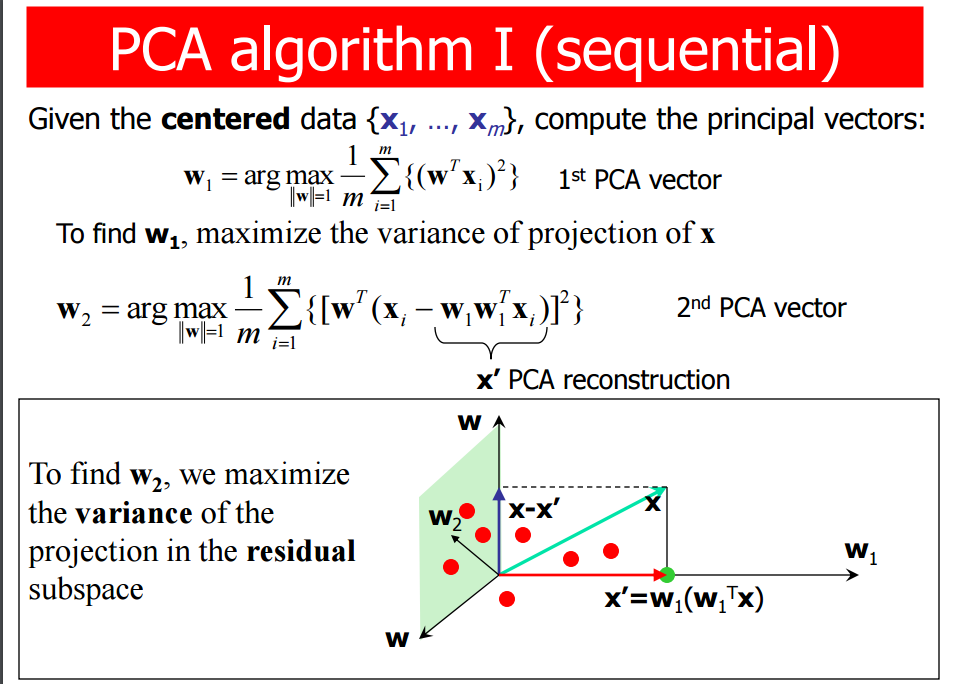 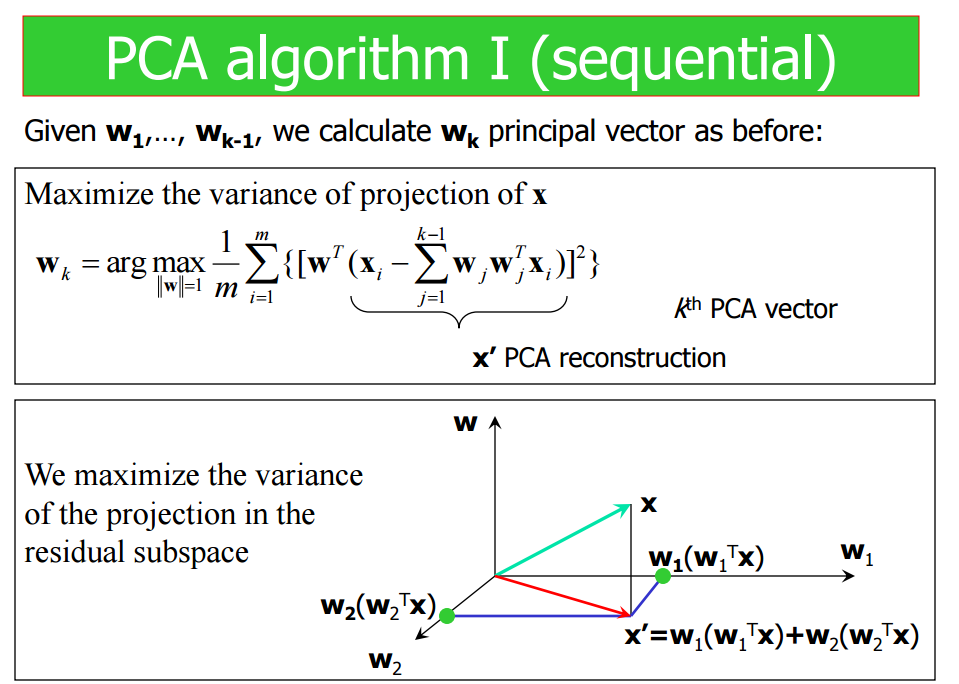 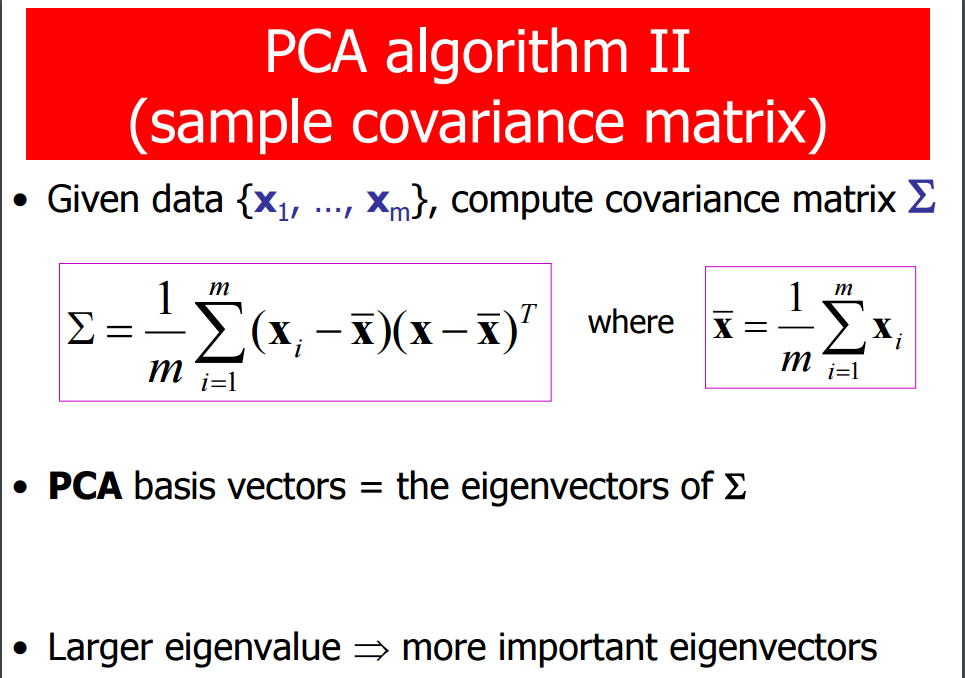 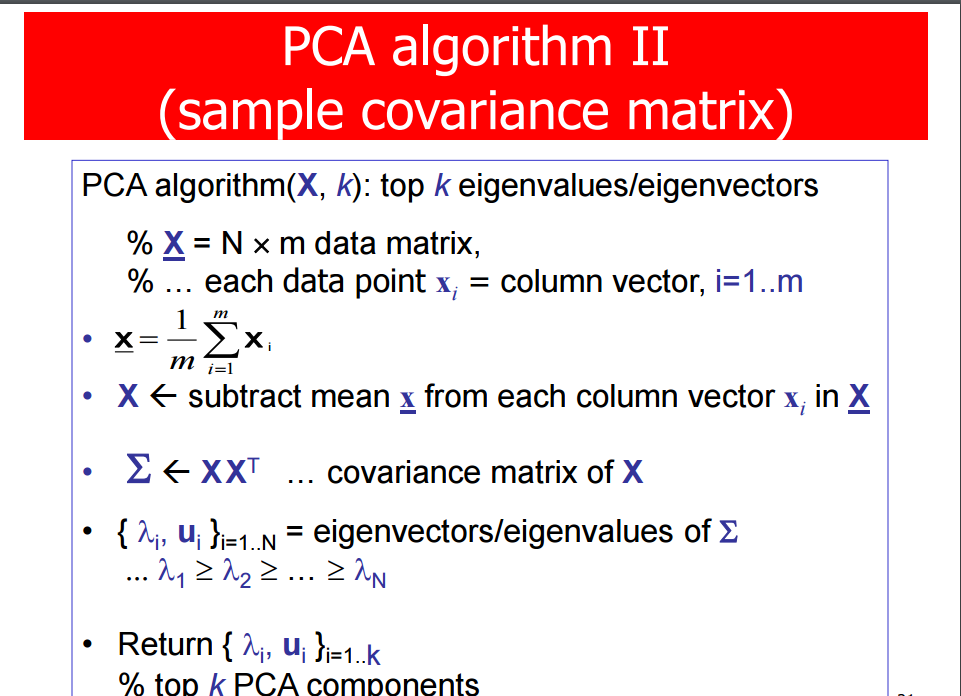 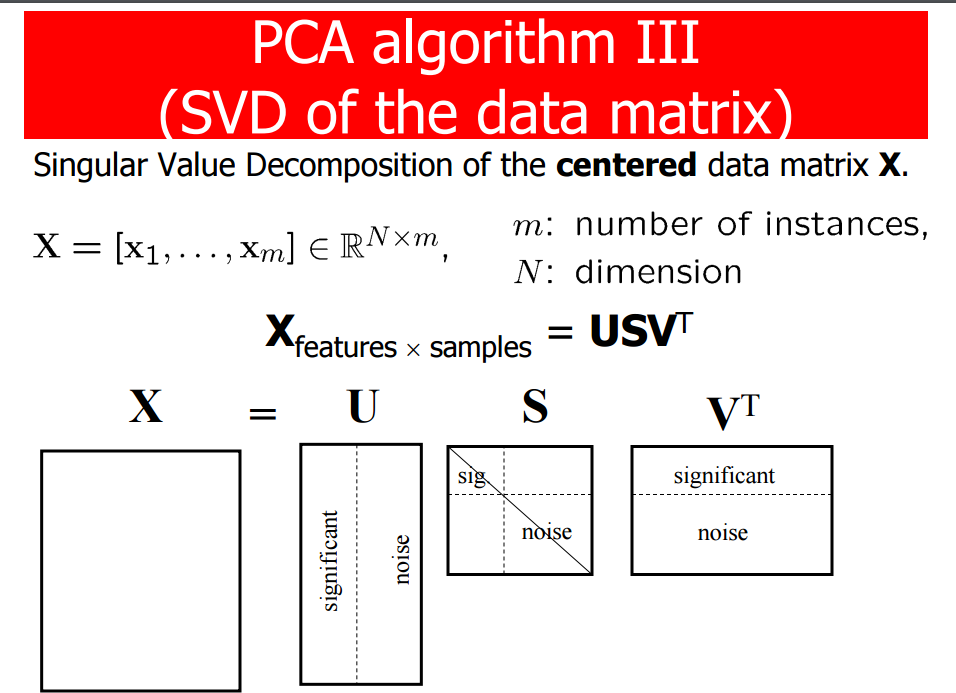 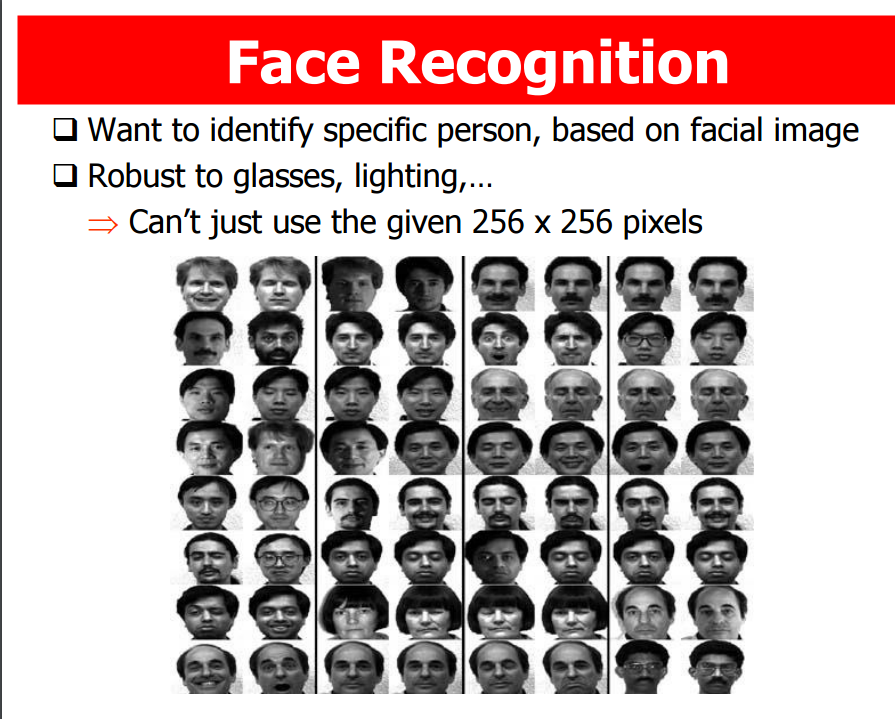 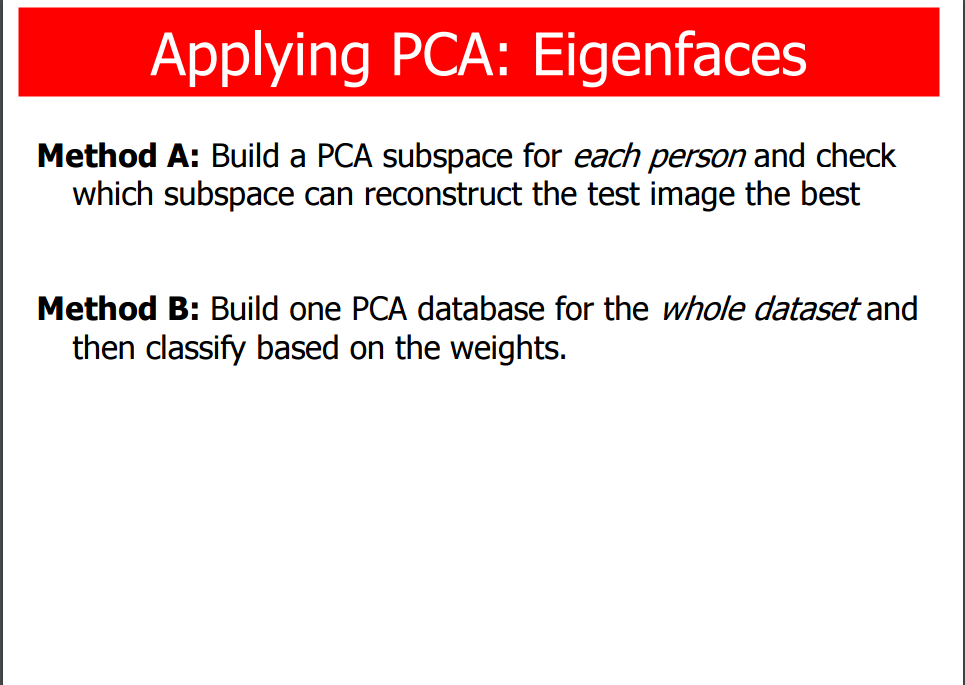 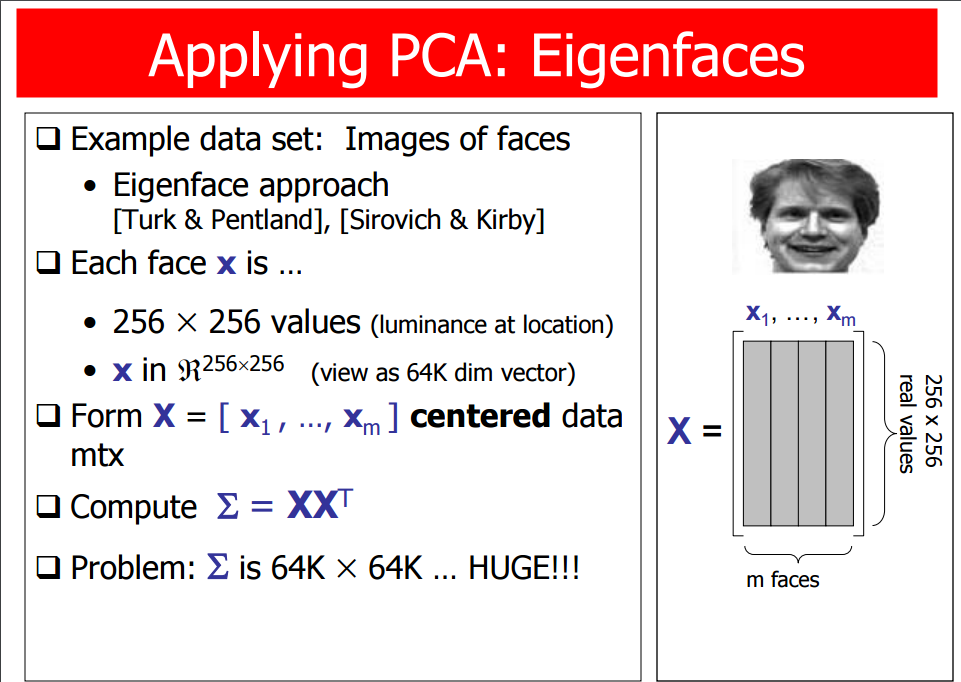 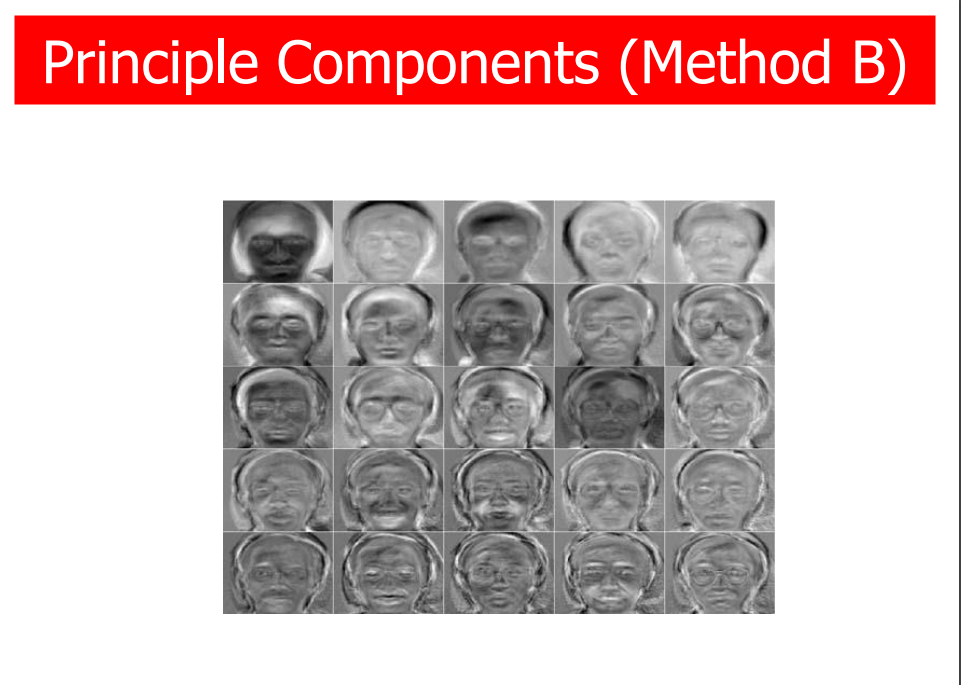 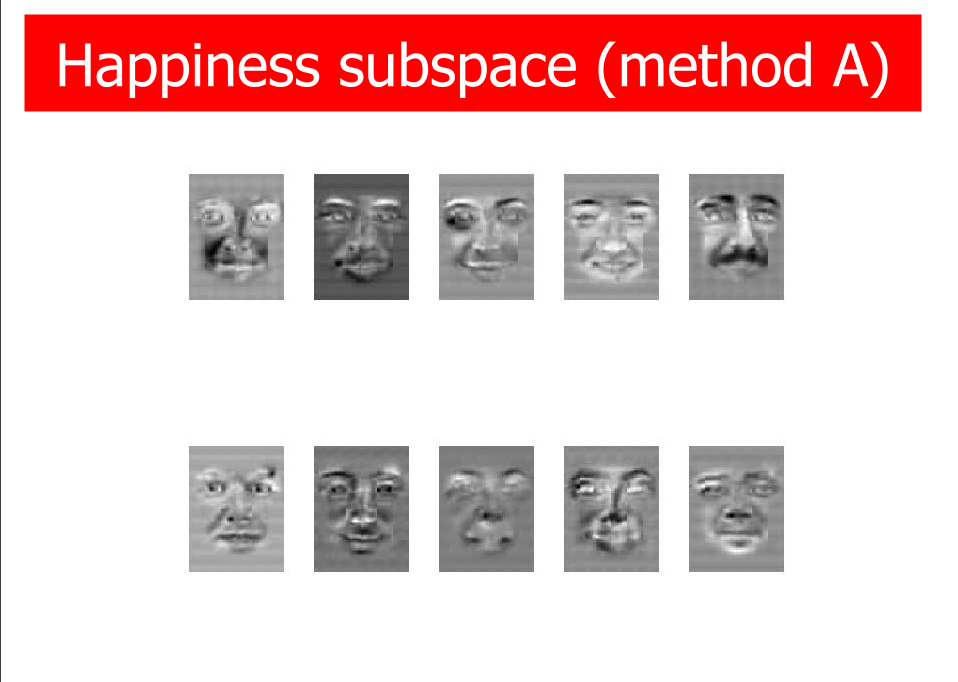 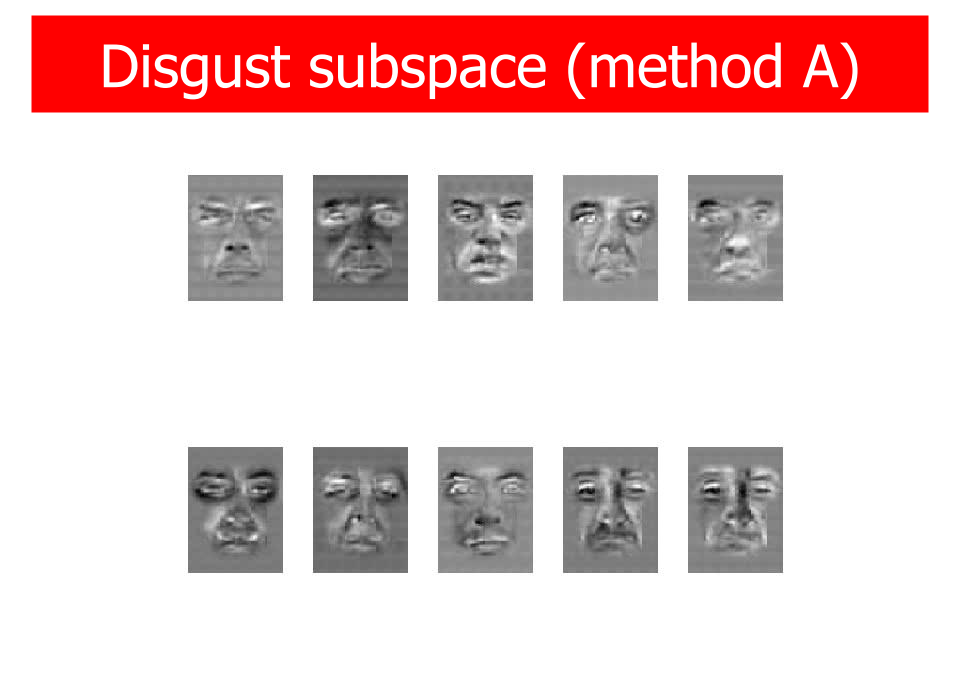 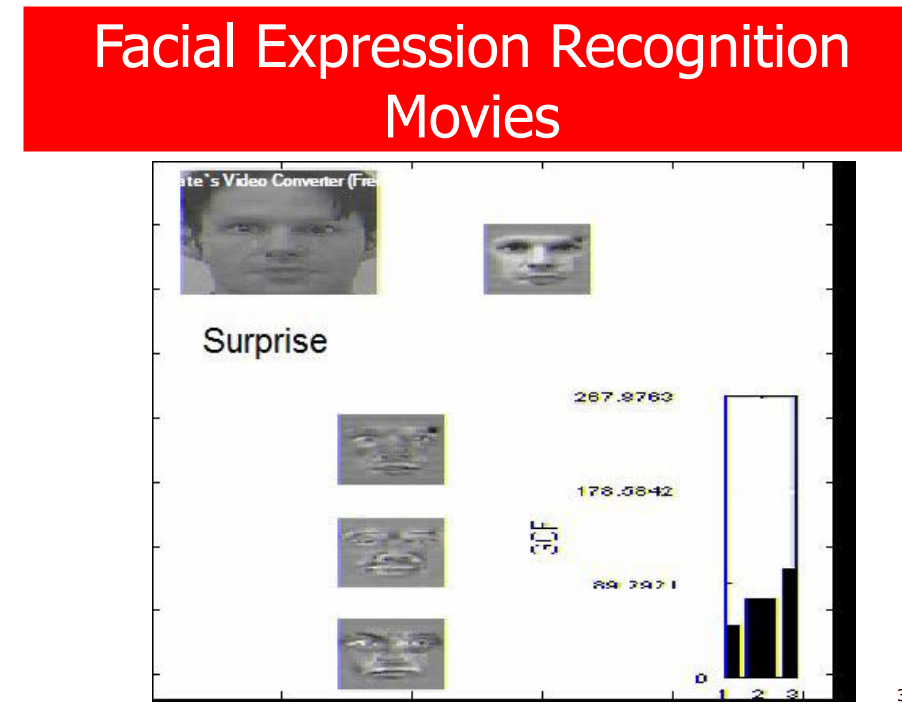 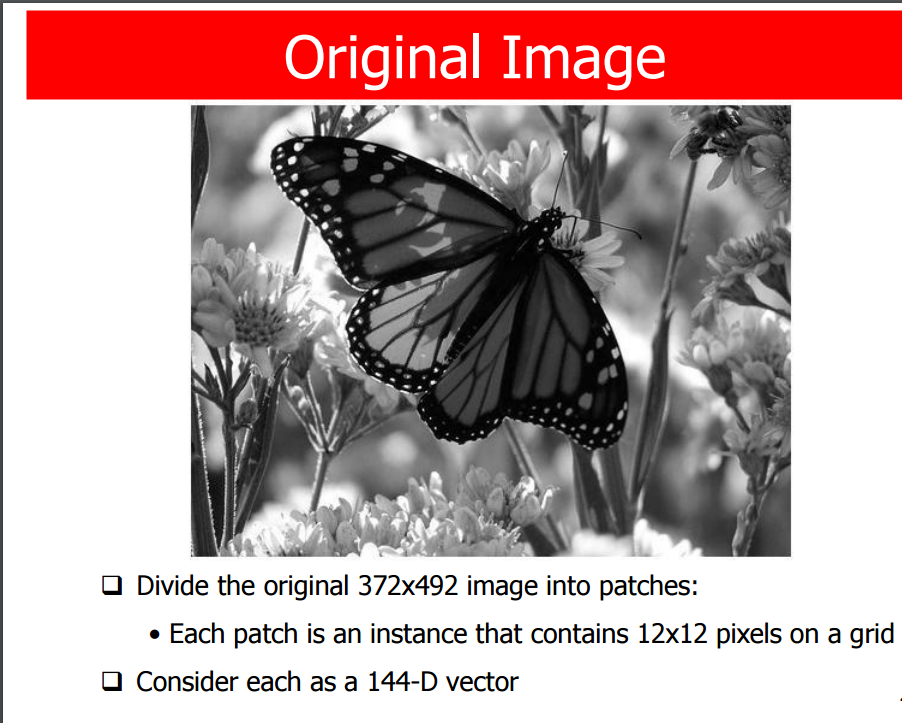 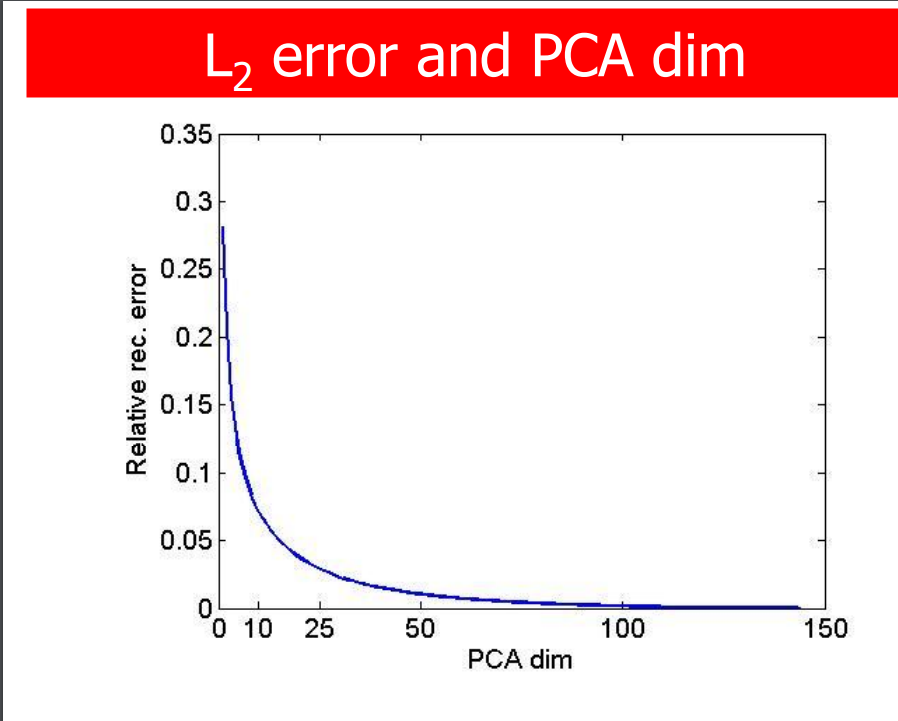 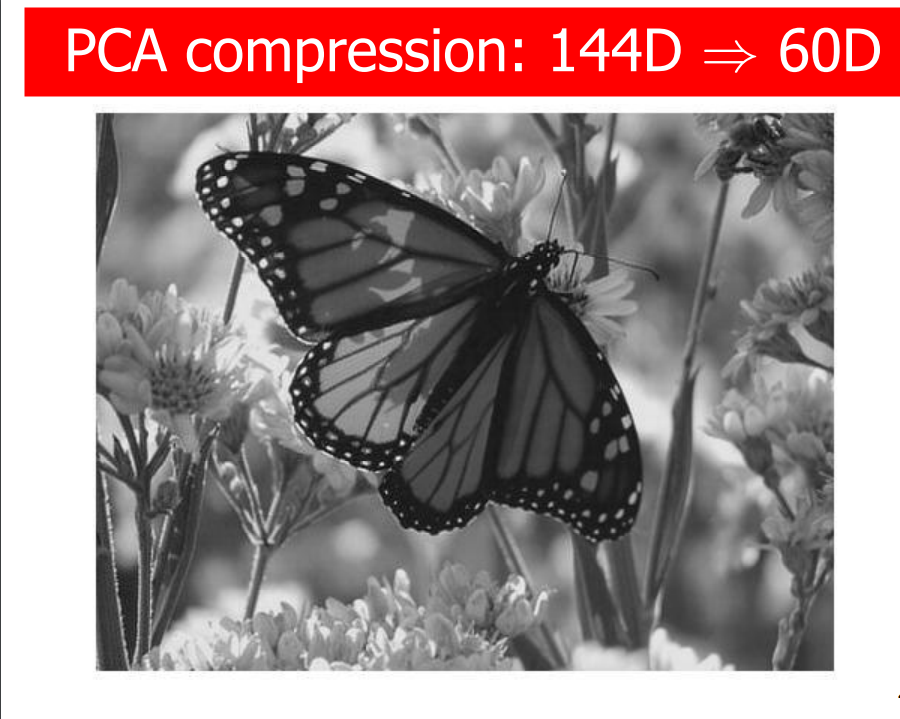 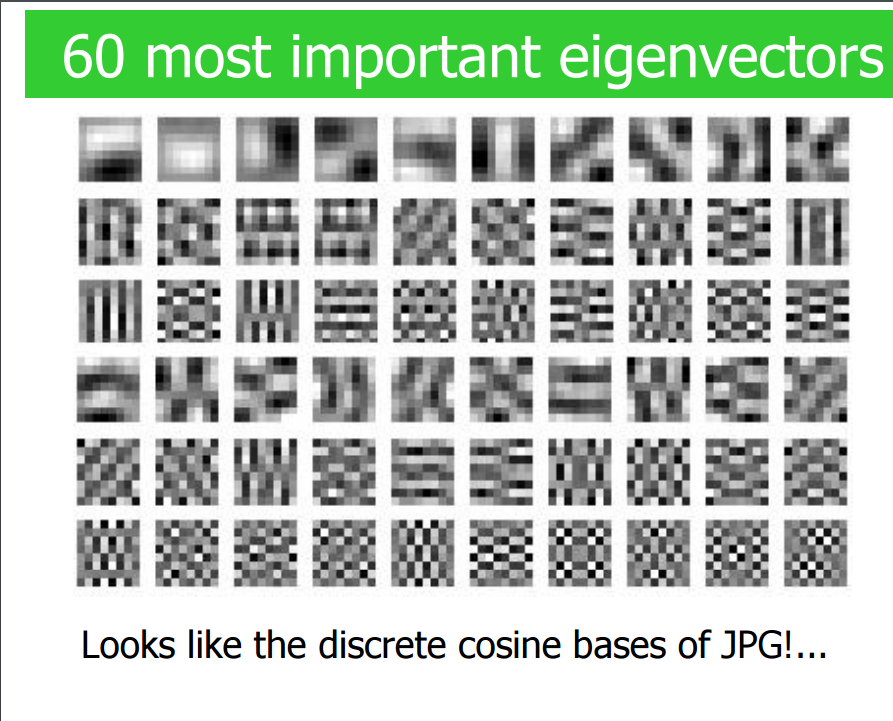 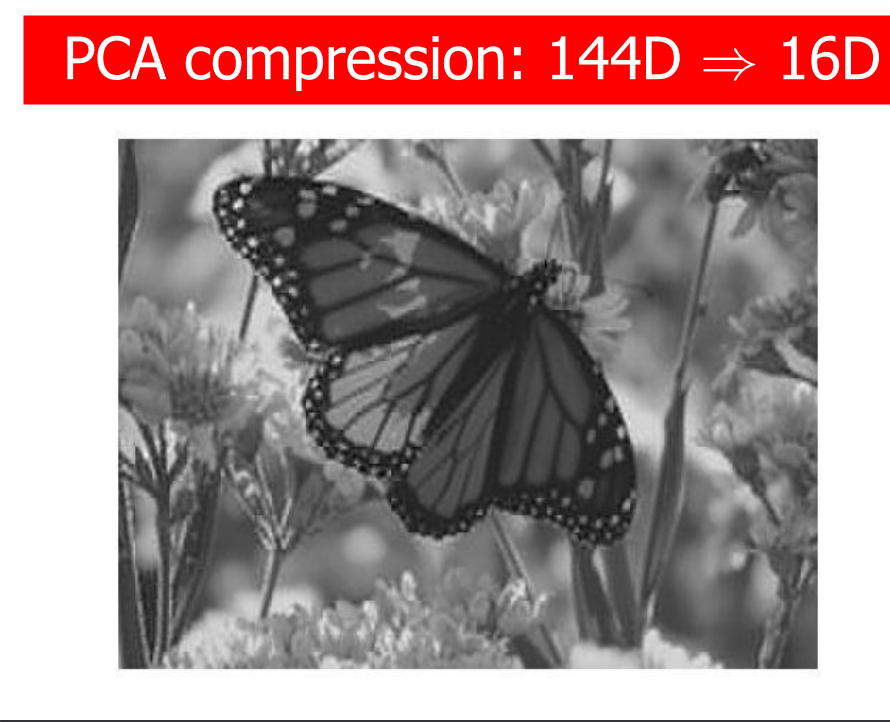 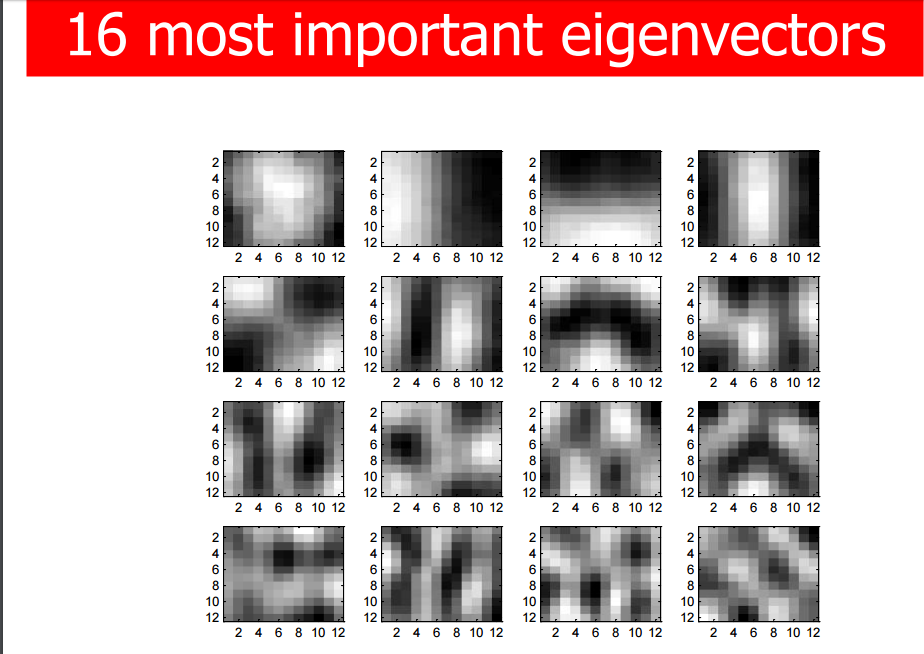 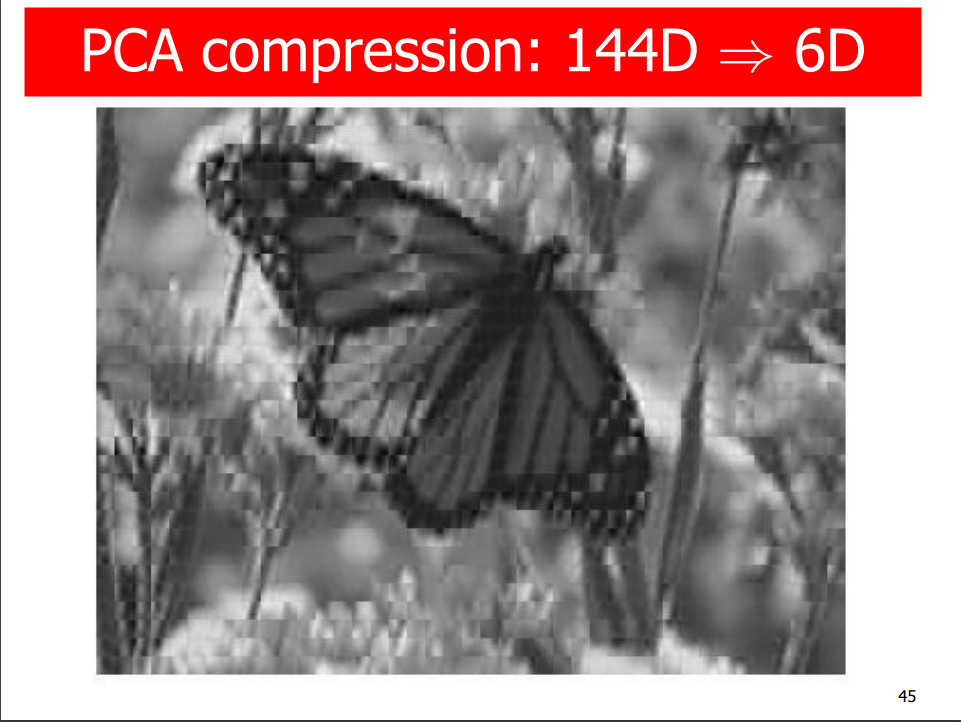 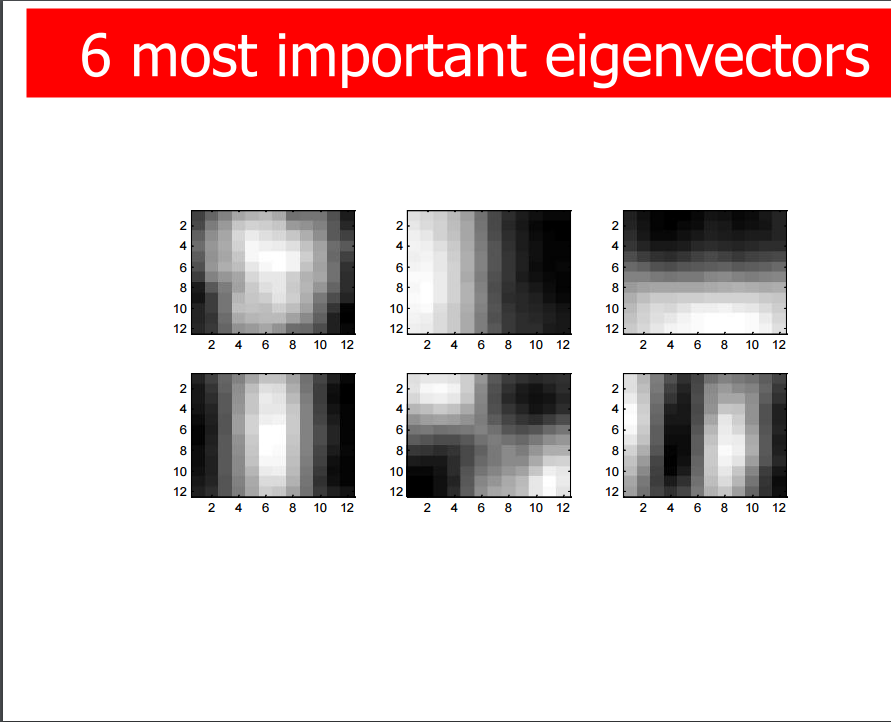 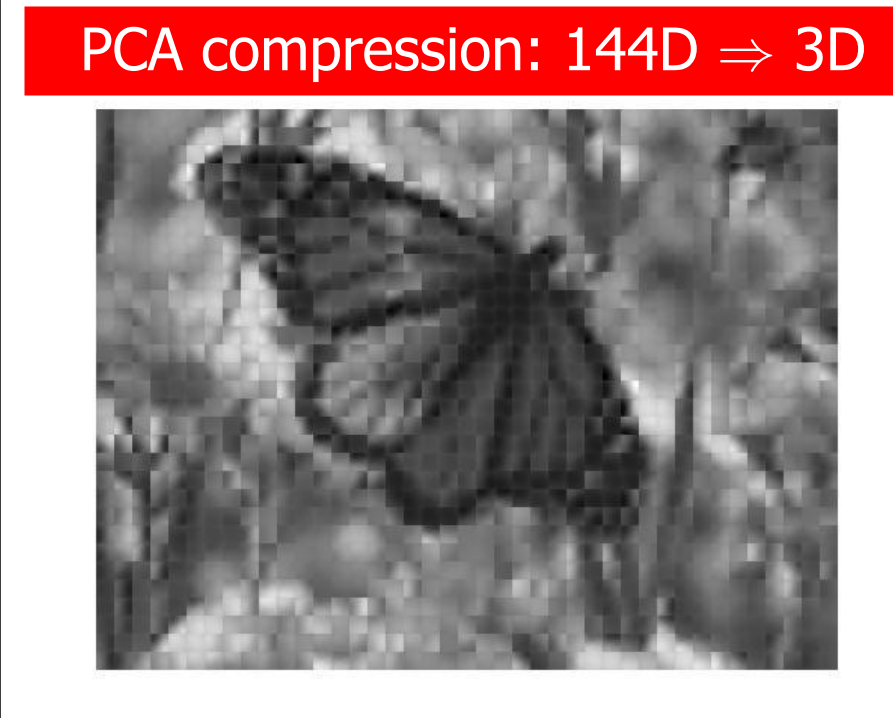 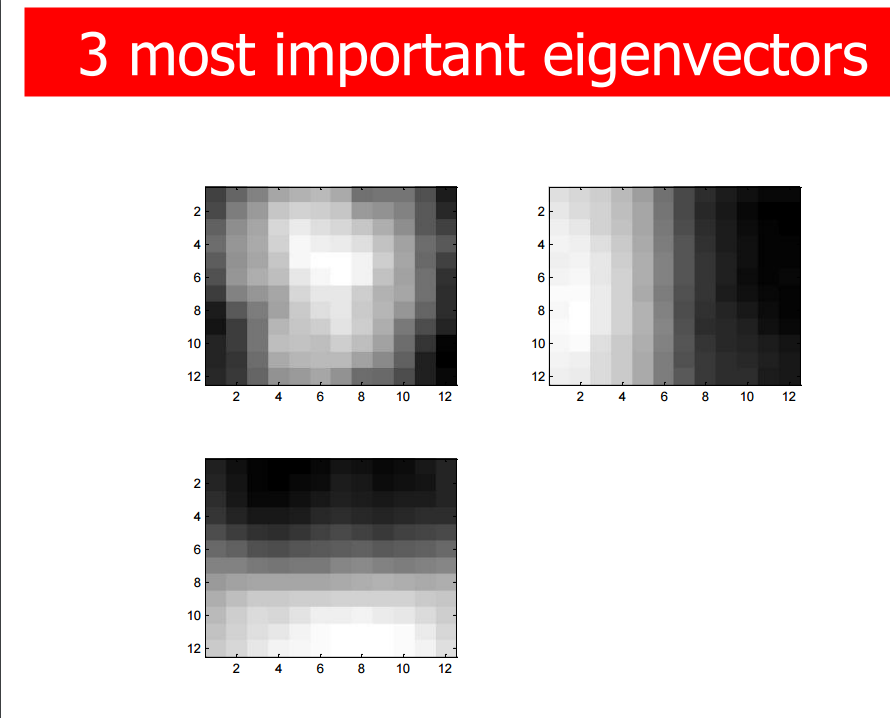 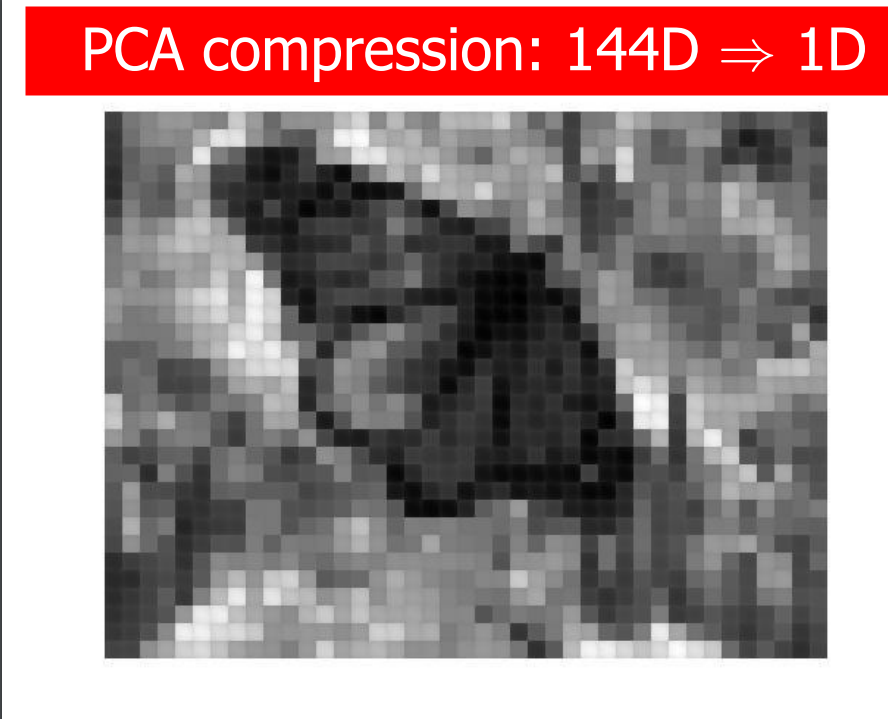 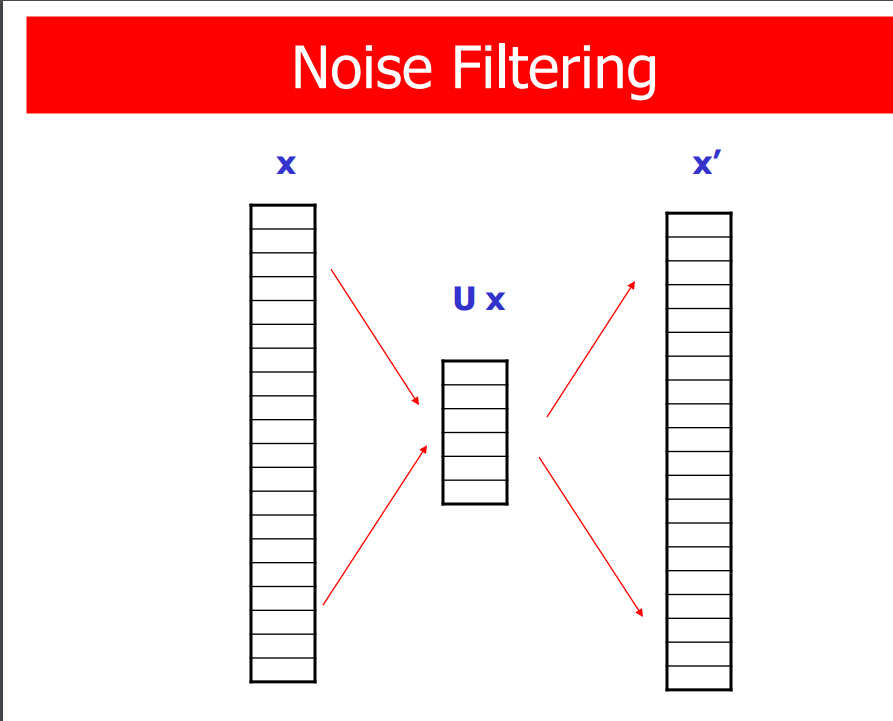 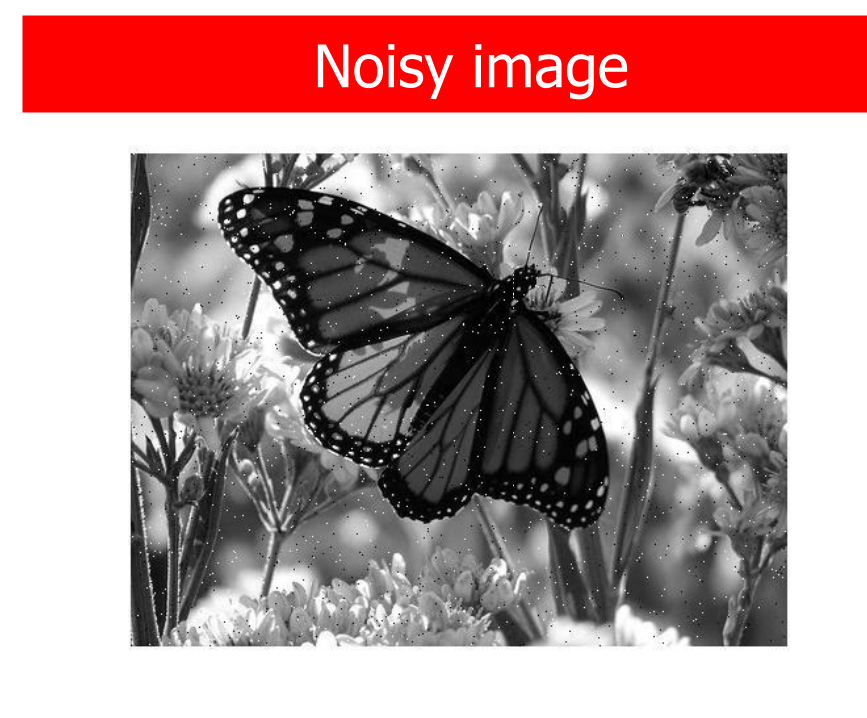 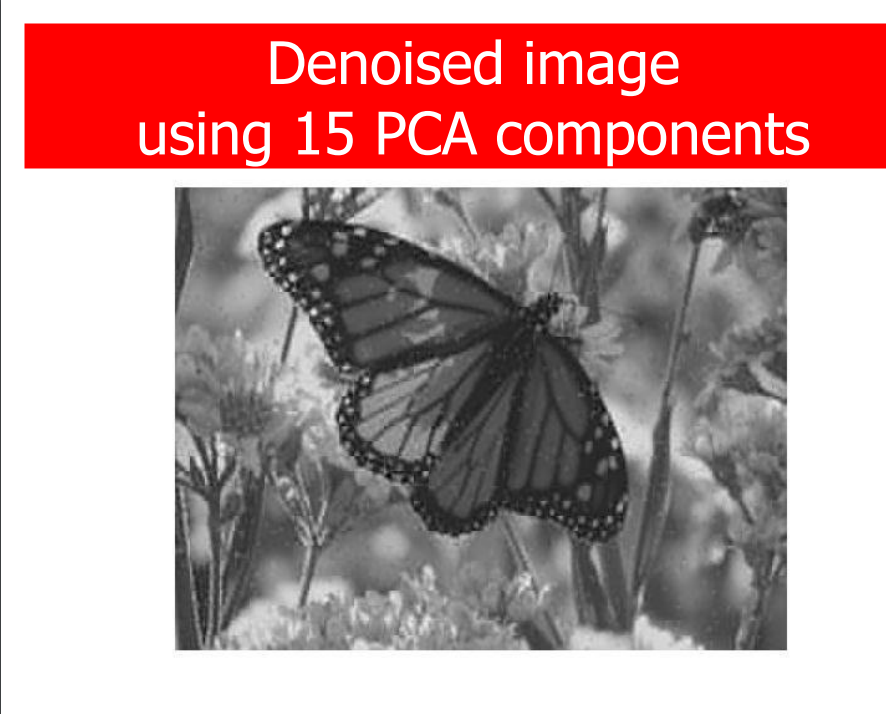 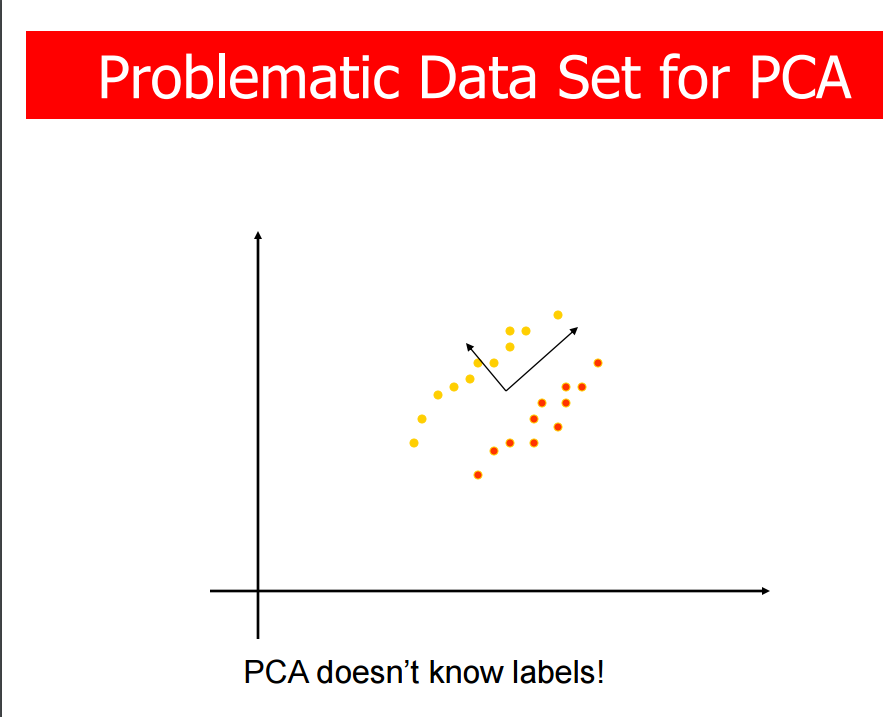 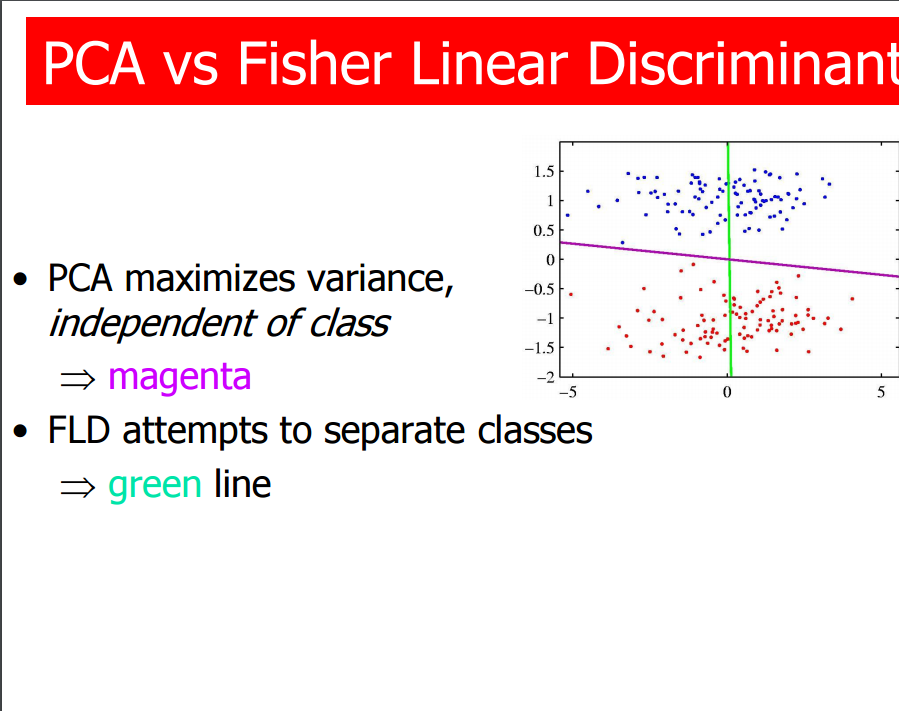 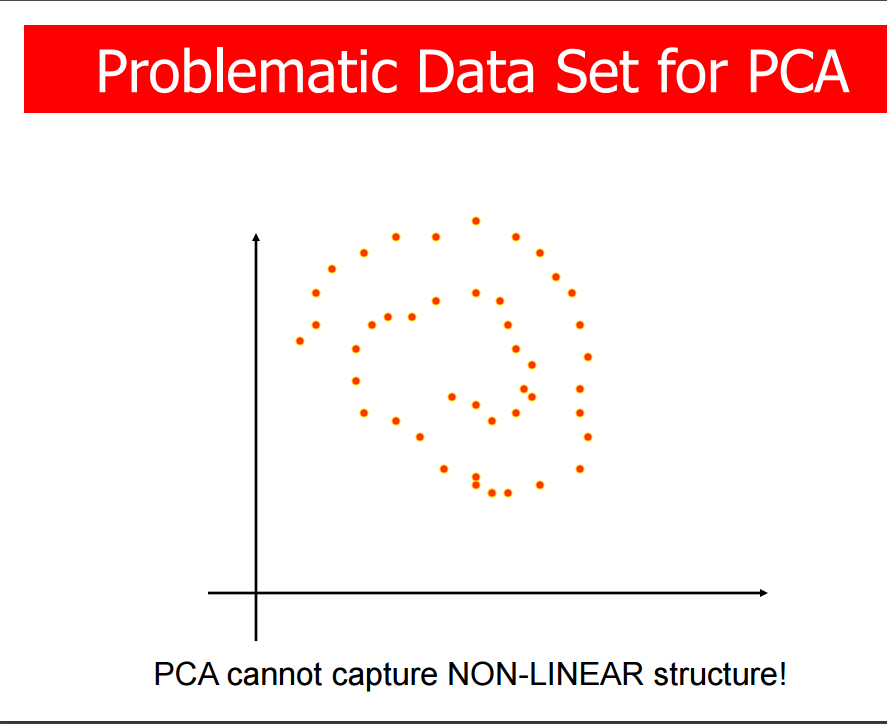 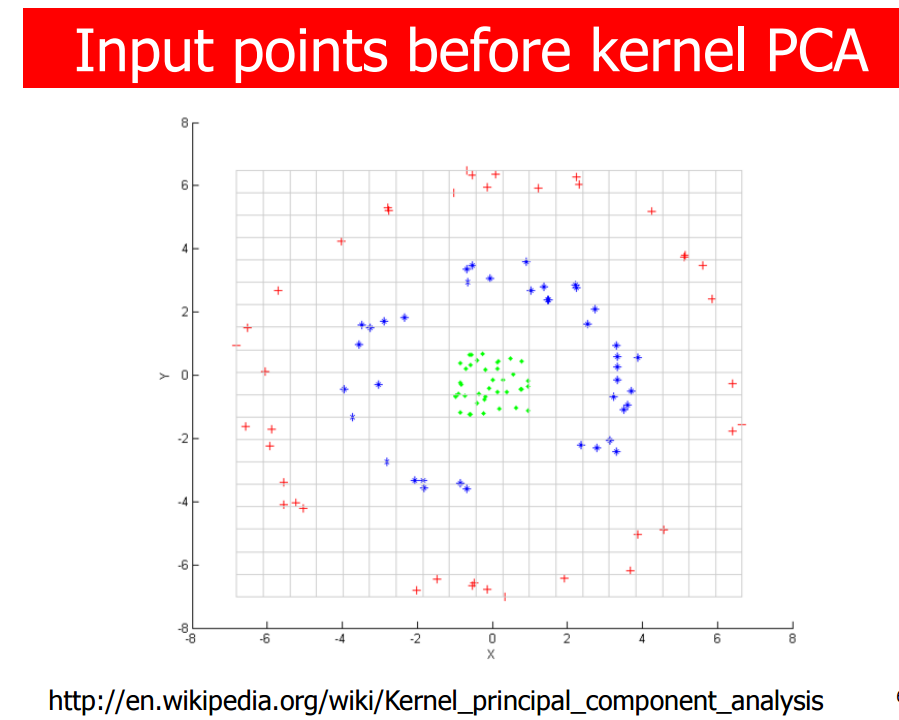 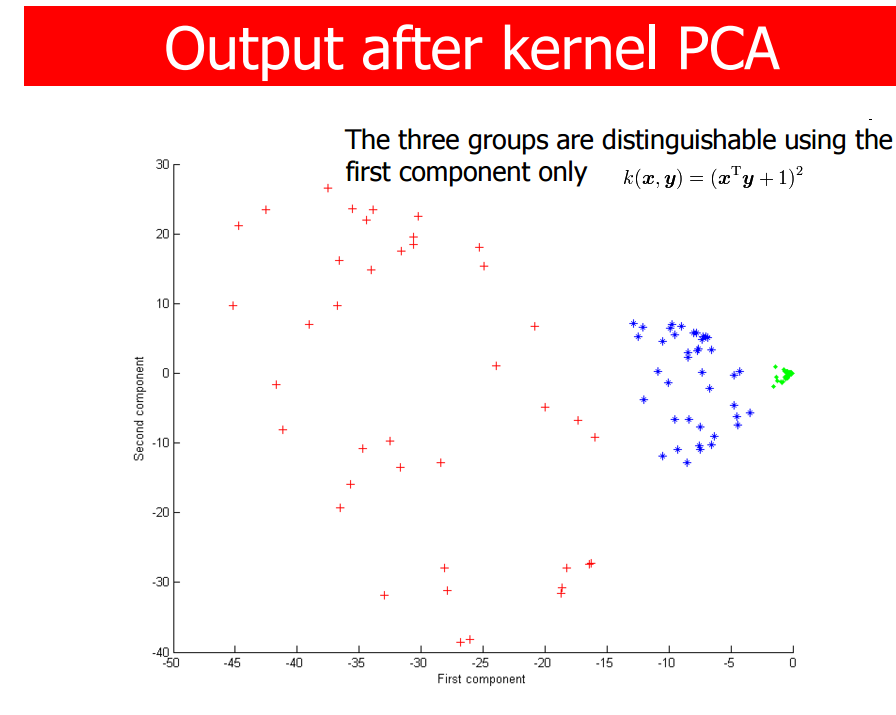